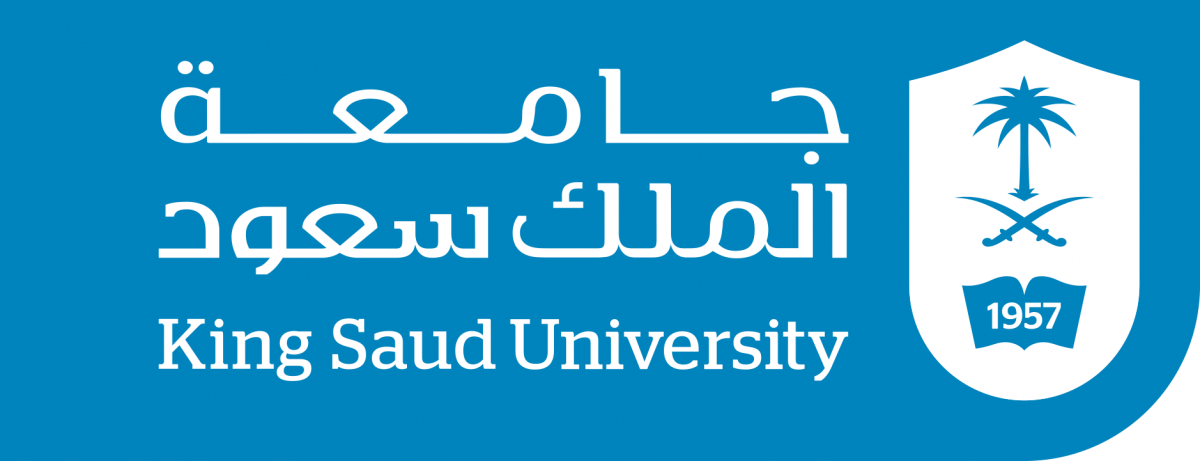 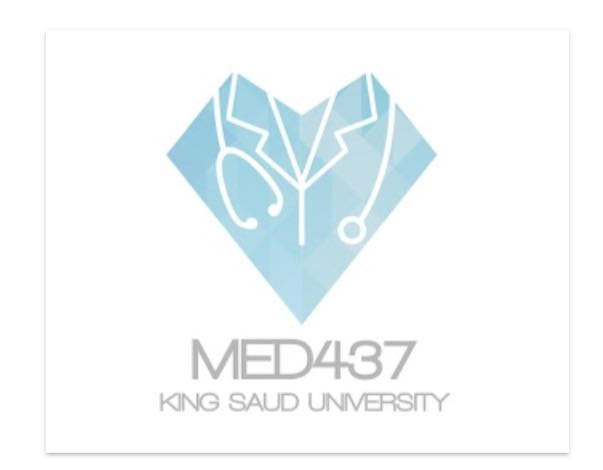 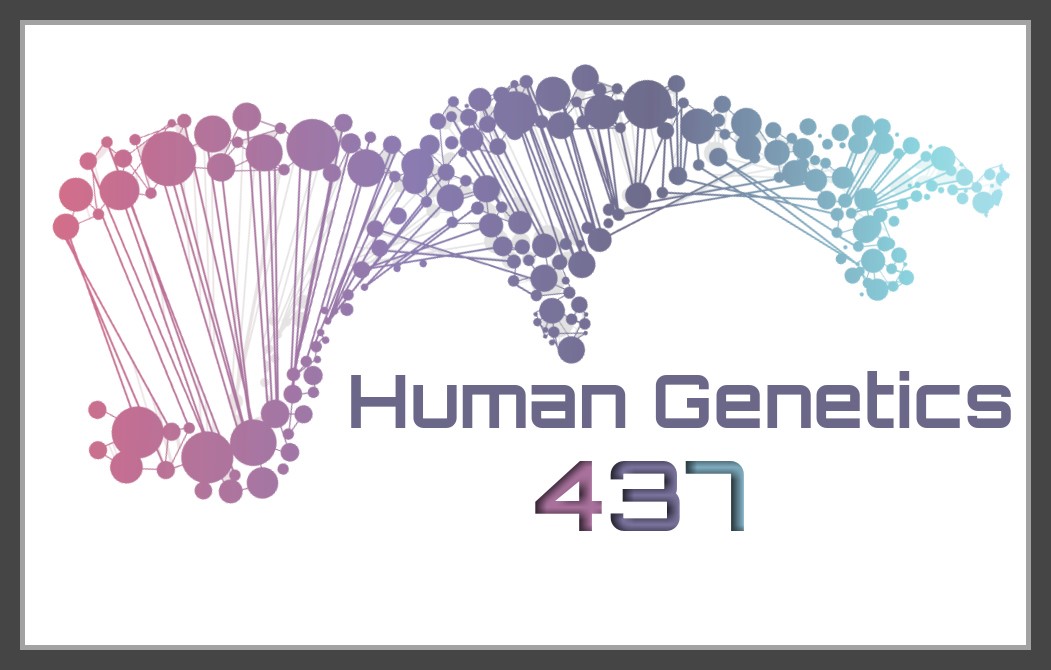 HUMAN GENETICS
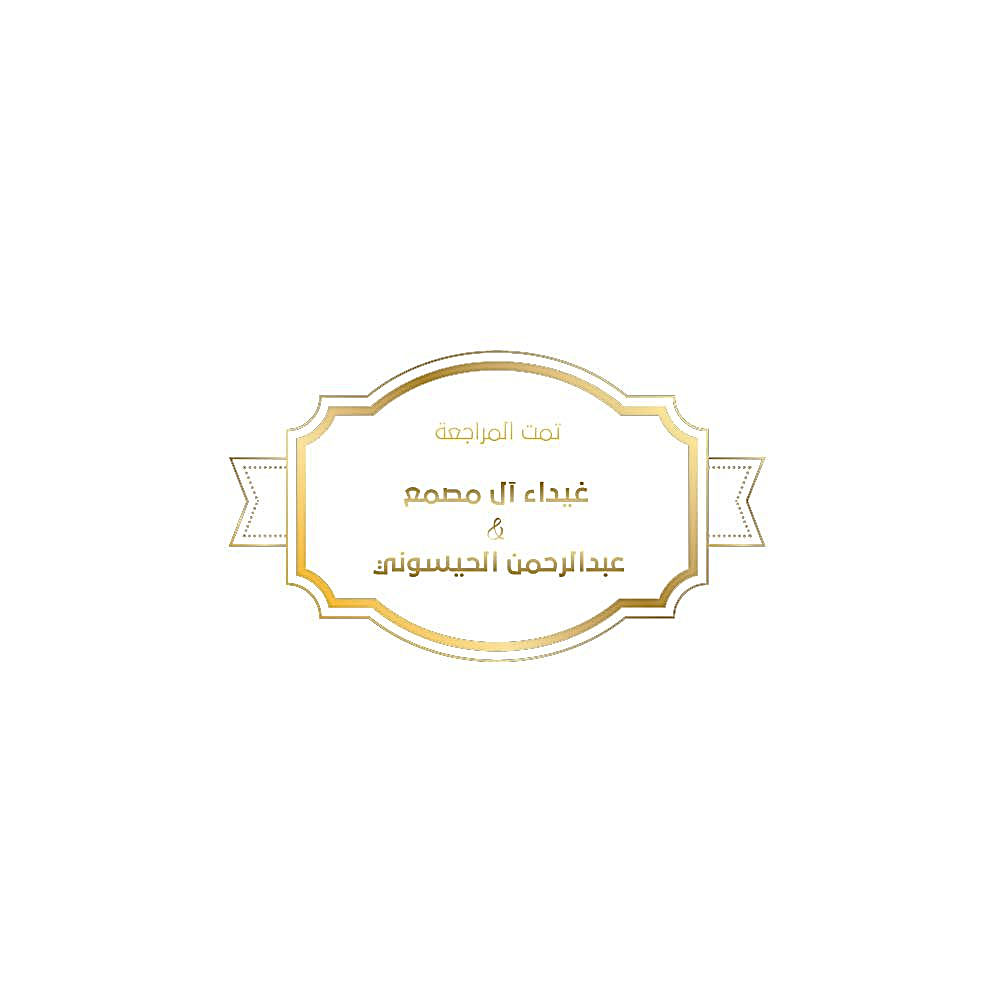 Color index:
Important
Slides
Drs’ notes
Extra information
LECTURE 4

Atypical Mode of Inheritance
EDITION FILE
Objectives
By the end of this lecture, the students should be understand atypical patterns of inheritance with special emphasis on:
Codominant traits
Pseudodominant inheritance
The mitochondrial inheritance
Anticipation
Pleiotropy
Variable expressivity
New mutation
Complex trait: multifactorial/Polygenic
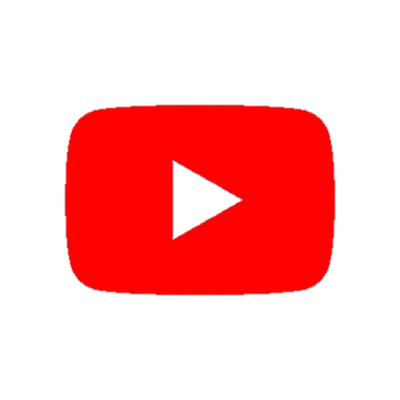 Non-Mendelian Genetics
we suggest you to watch this. It’d be helpful
Codominance Inheritance
Codominant traits
- This pattern occurs when the heterozygote expresses both alleles simultaneously without forming an intermediate phenotype*.
For example, 
in blood typing, an individual carrying the A and B alleles has an AB blood type.
 - most genes exist in multiple alleles
Alleles of the ABO Blood Group Can Be Dominant, Recessive, or Codominant
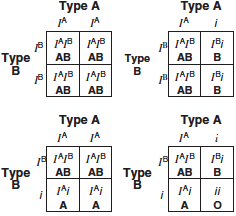 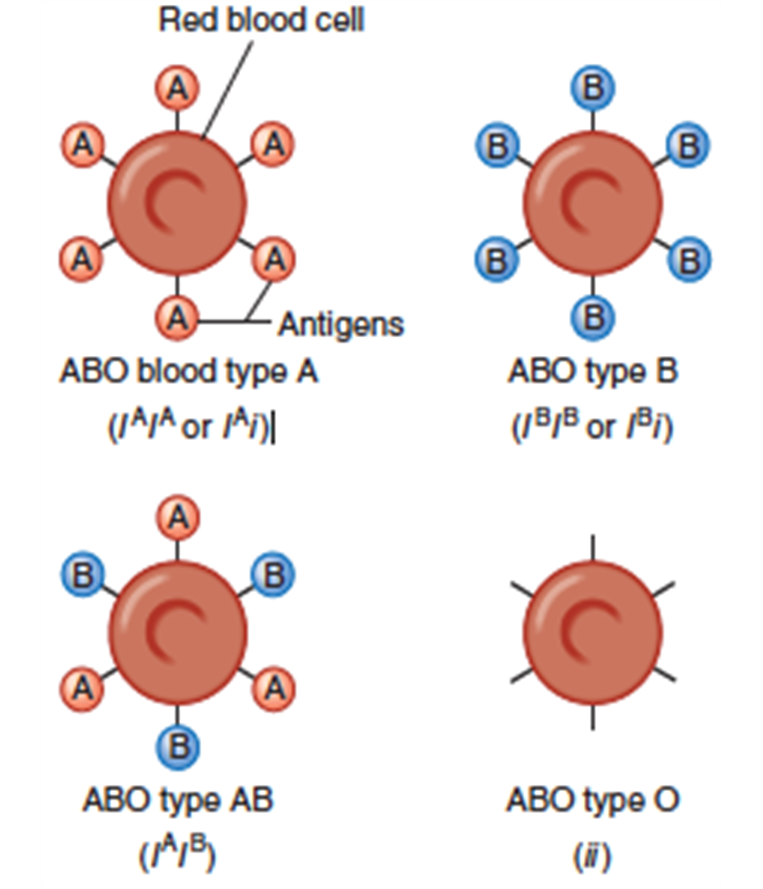 *Both are dominant       Both will occur.
e.g. Mother with blue eyes + Father with green eyes (both are dominant)
The child will have 1 green eye and 1 blue eye
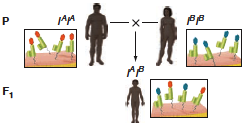 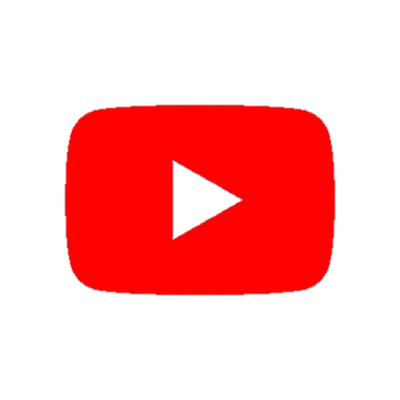 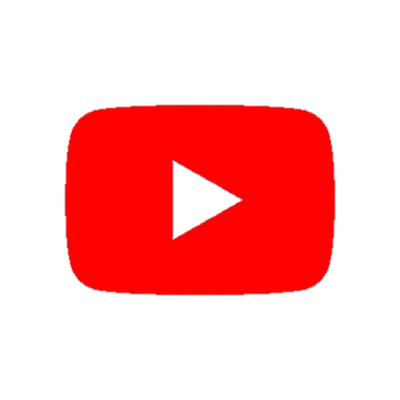 Co-dominance Inheritance
Inheritance of Blood type
Possible genotypes, phenotypes & gametes formed from the four alleles: A1, A2, B, & O at the ABO locus
Read
Pseudodominance inheritance
A Pedigree of
Pseudodominance inheritance
A woman homozygous for an autosomal recessive disorder whose husband is heterozygous for the same disorder.
Their children have a 1 in 2 (50%) chance of being affected (homozygous ) i.e. pseudodominant
is the situation in which the inheritance of a recessive* trait mimics "يقلّد"a dominant pattern.
It’s not dominant but it acts as it is.
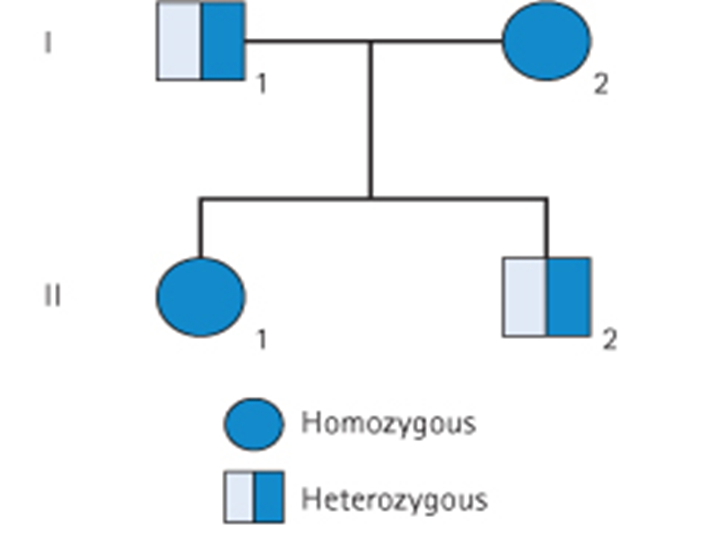 *One copy of the gene but this copy is enough to show affected person
Atypical inheritance of single-gene disorders
What are the situations in which the inheritance of single-gene disorders diverges from typical mendelian patterns ?
The doctor has removed this one
Mitochondrial inheritance
Homoplasmy vs. heteroplasmy
Homoplasmy = normally the mtDNA from different mitochondria is almost identical.

Heteroplasmy = the presence of two populations of mtDNA in a cell; the normal mtDNA & the mutant mtDNA.

The proportion of mutant mtDNA varies between cells & tissues 
        a range of phenotypic severity in mitochondrial inheritance.
Each cell contains thousands of copies of mitochondrial DNA with more being found in cells having high energy requirement (e.g. brain & muscle)

Mitochondria (& their DNA) are inherited from the mother (through ova)

mtDNA is a small circular double-stranded molecule containing 37 genes (coding for rRNA, tRNA, and some of the proteins of the mitochondrial electron transport chain)
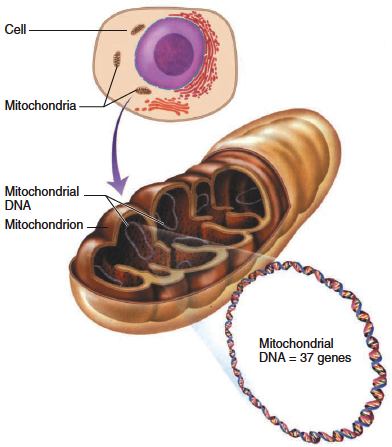 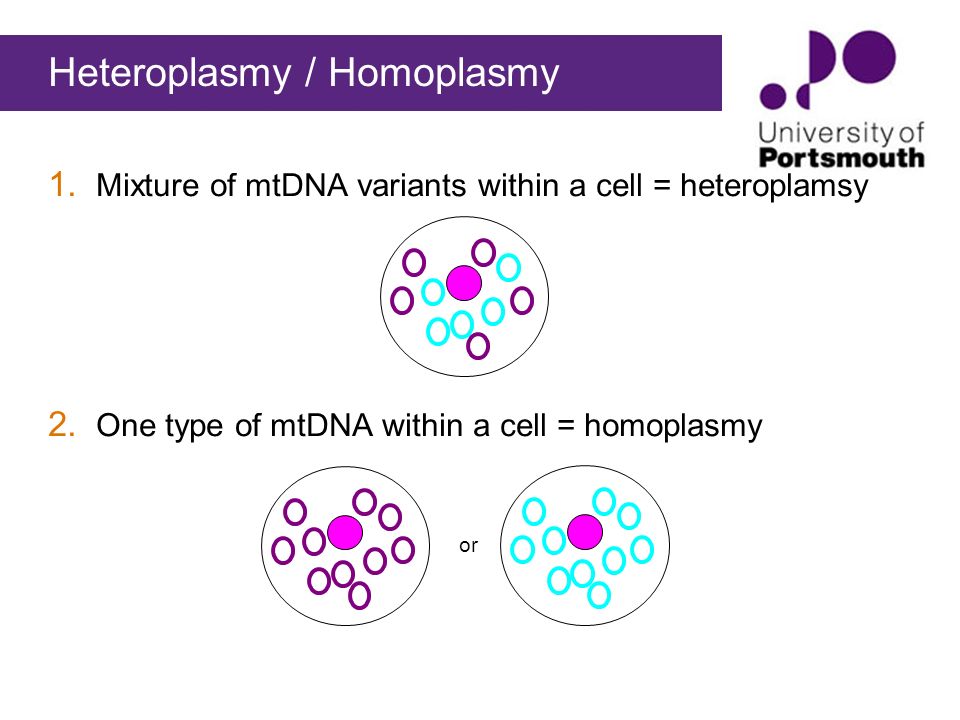 Mitochondria contains genetic material, and it is circular DNA or chromosome
mitochondrial inheritance
Males do not transmit the disease as the cytoplasm is inherited only from the mother since the mitochondria are present in the cytoplasm.
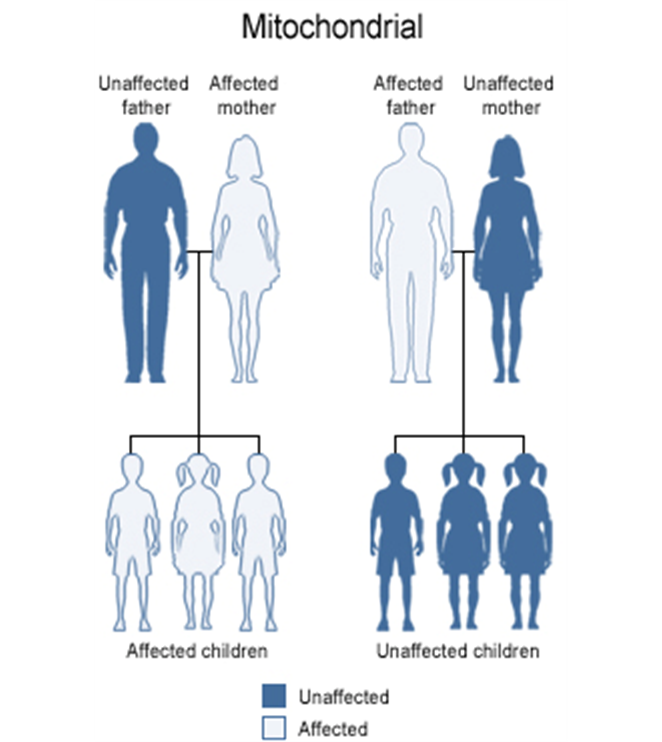 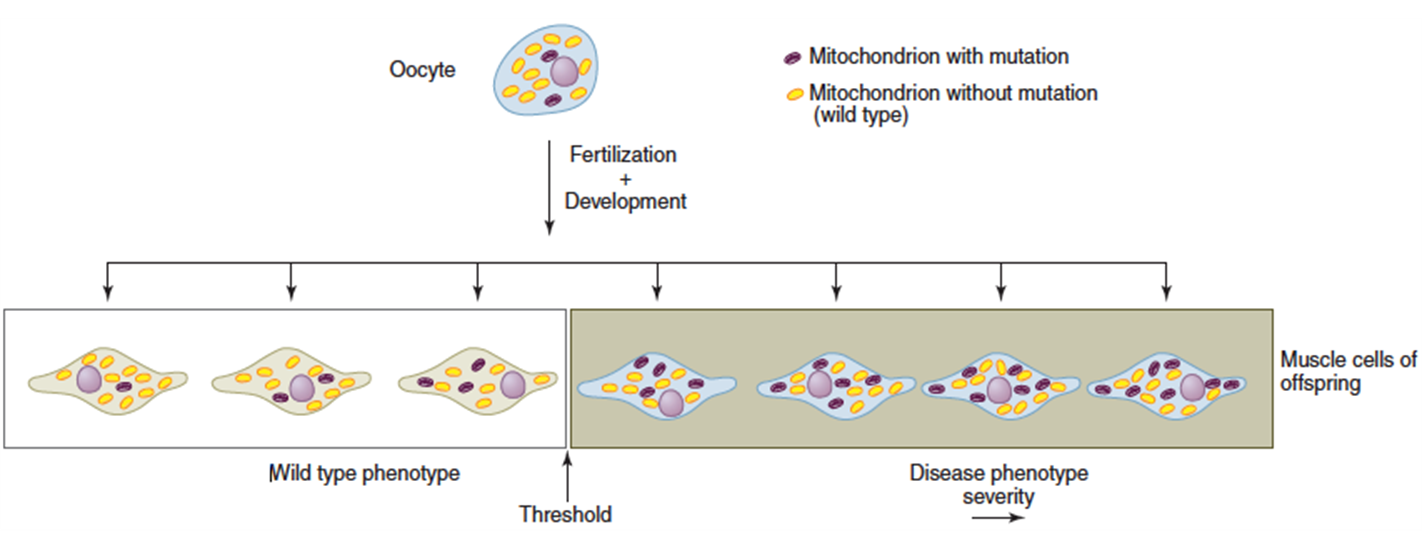 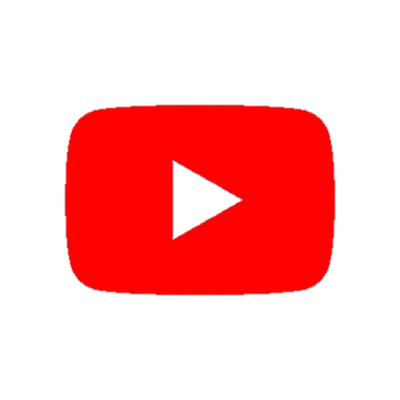 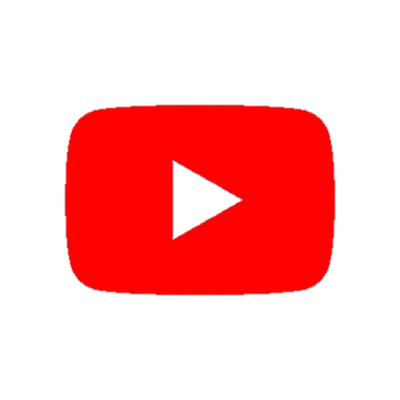 The presence of 3 or less mutations in the mitochondria will not cause abnormality.

The presence of more than 3 mutations in the mitochondria will cause abnormality, And the more mutations the more severe is the abnormality
Mitochondrial Inheritance
Mitochondrial Disease
Pedigree analysis for Myotonic dystrophy
anticipation
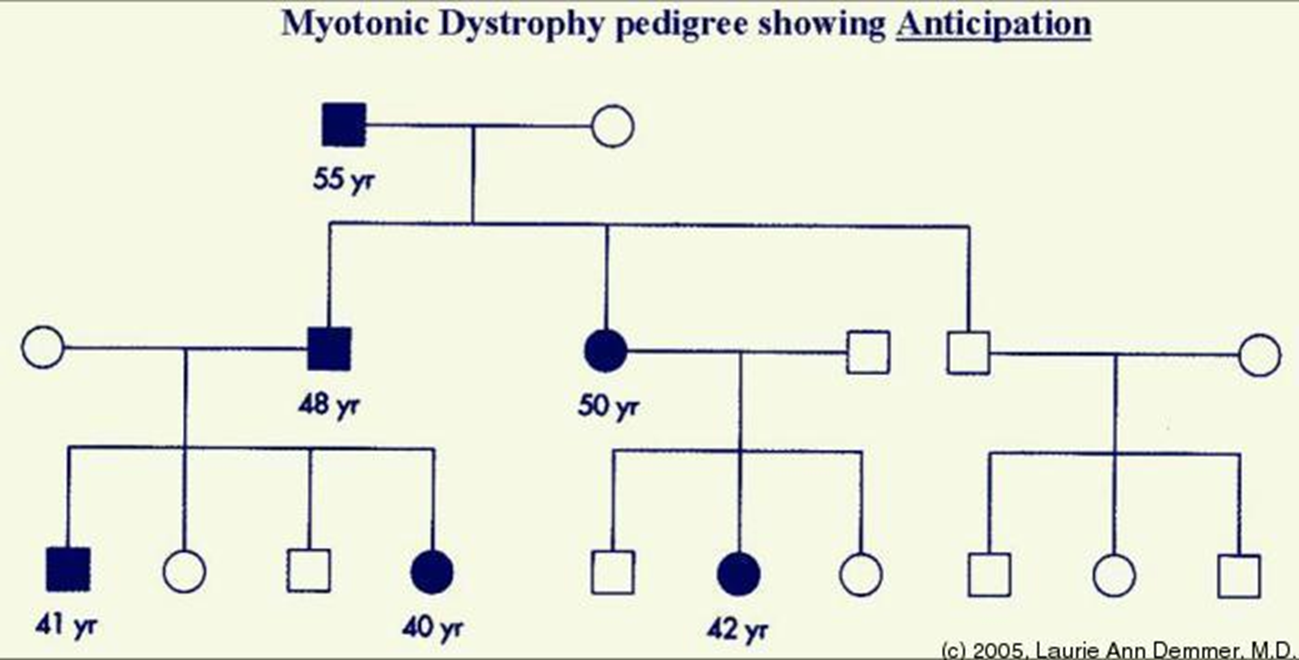 IMPORTANT
*e.g. the grandmother had hypothyroidism at 60
The mother had the disease at 40
She get the disease at 30
So, in each generation the disease starts at earlier age
Severity increases as the number of GAC mRNA repeat increase
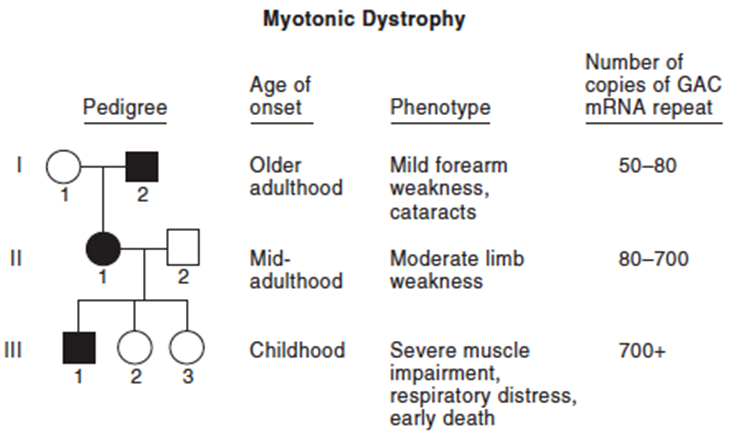 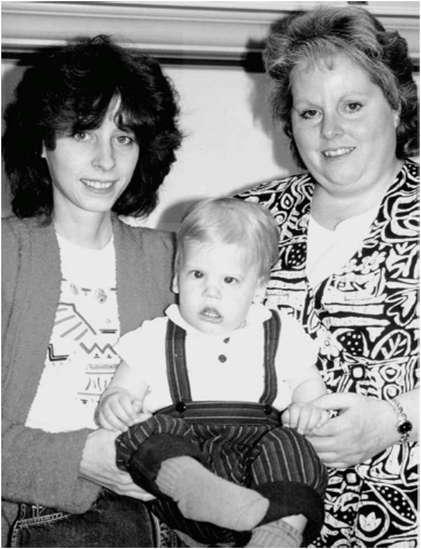 if this pedigree is without age, it will be “Autosomal dominant”

If it is with age 
Then it will be “Autosomal dominant with anticipation”
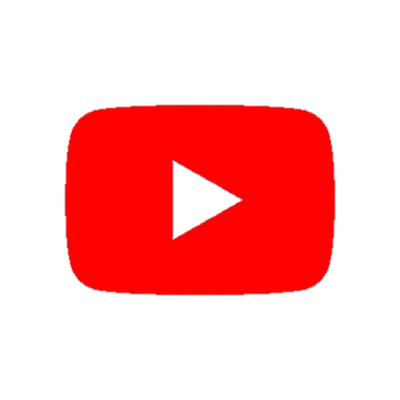 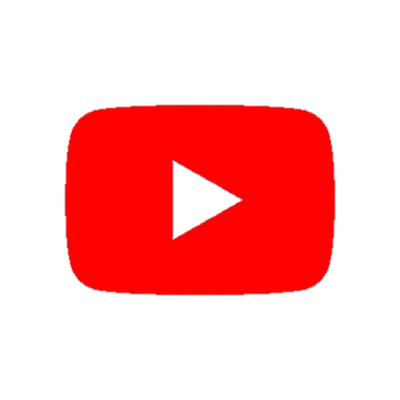 Huntington Disease
Myotonic dystrophy
Appears suddenly
Pleiotropy
NEW mutations
One gene will cause multiple abnormalities
Important
An example of New Mutations
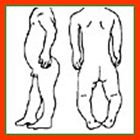 Achondroplasia
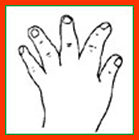 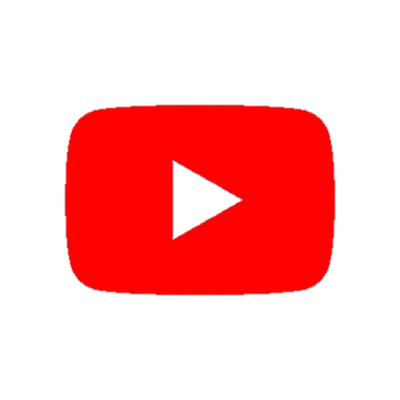 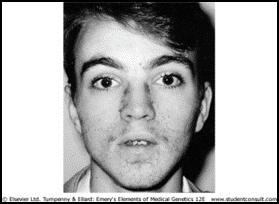 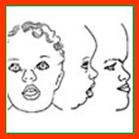 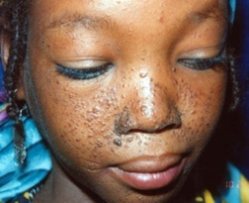 Pleiotropy
Reduced penetrance
Variable expressivity
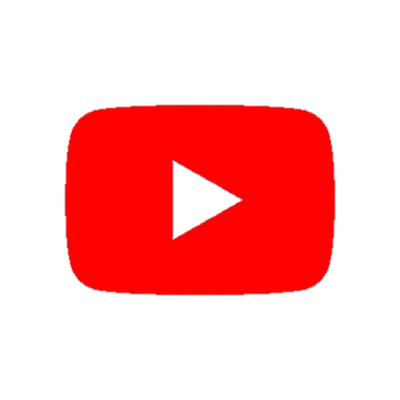 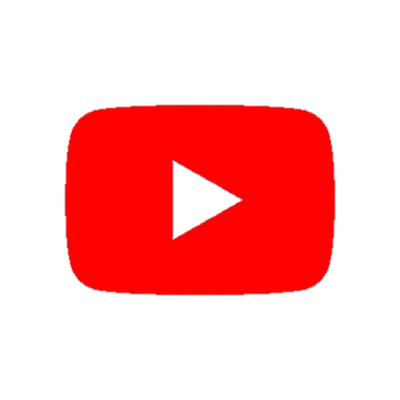 Variable Expressivity & Incomplete Penetrance
Penetrance & Expressivity
Pedigree of a family with retinitis pigmentosa due to digenic inheritance
Complex traits
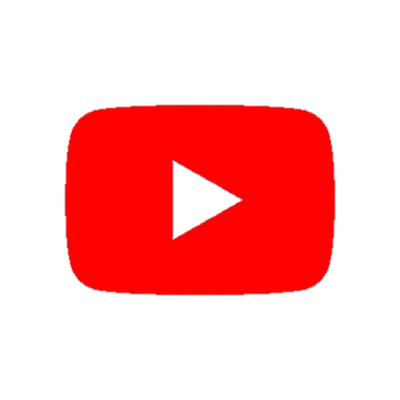 Complex Vs Mendelian traits
Genomic imprinting
The role of imprinting in the development of Angelman and Prader-Willi syndromes
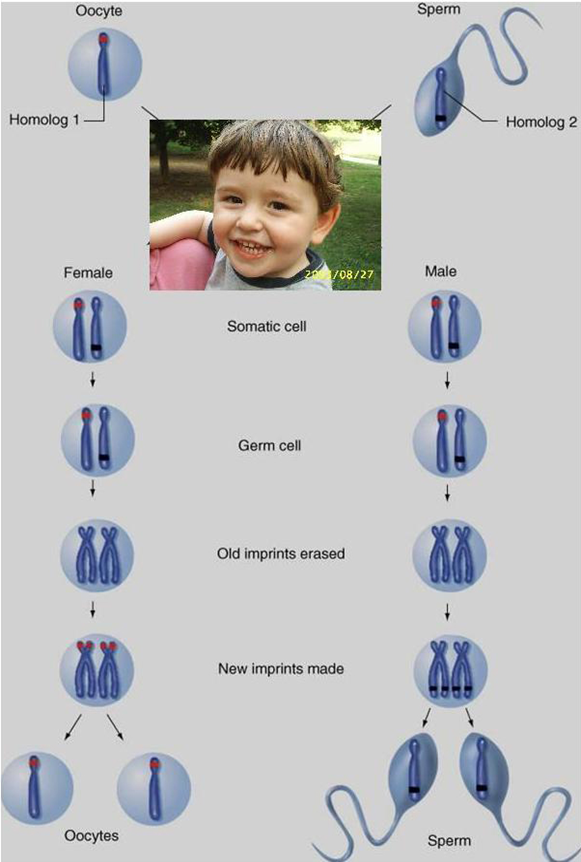 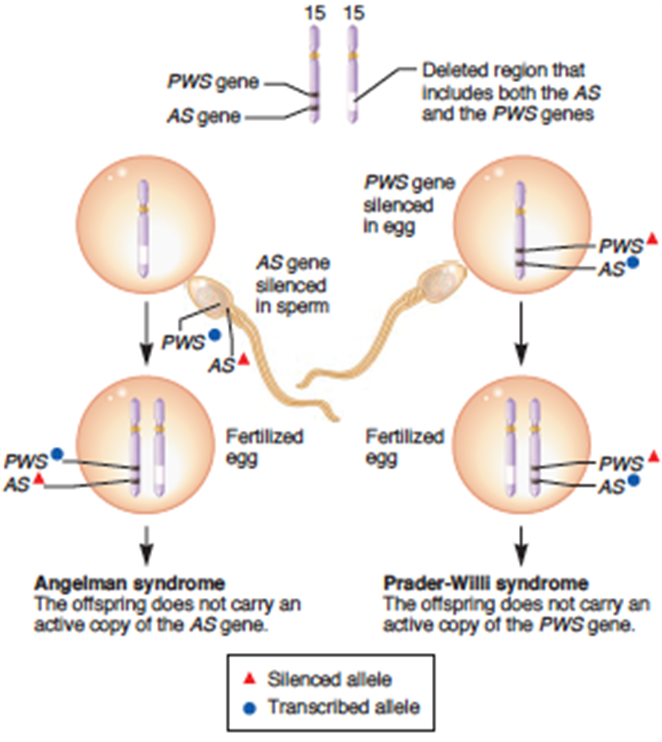 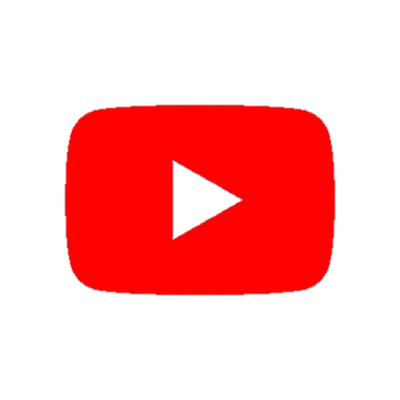 Imprinting & Prader-Willi Vs. Angelman syndromes
Take home Messages:
An accurate determination of the family pedigree is an important part of the workup of every patient.

Exceptions to Mendelian inheritance do occur in single-gene disorders.

The inheritance pattern of an individual pedigree may be obscured by a number of other factors that may make the mode of inheritance difficult to interpret.

Some characteristics and many common familial disorders, do not usually follow a simple pattern of Mendelian inheritance.
MCQS
1-If the genotype is AO what is the phenotype?A. Blood group ABB.Blood group BC.Blood group OD.Blood group A
2-what is the phenotype for (A1B)?A. A1B  B. A2B                   C. A           D. B 3-Pseudodominant inheritance happens when there are: A. A heterozygous woman for an autosomal recessive disorder and a heterozygous man for the same disorder B. A homozygous woman for an autosomal dominant disorder and a heterozygous man for the same disorderC. A homozygous woman for an autosomal recessive disorder and a heterozygous man for the same disorder D. A heterozygous woman for an autosomal dominant disorder and a heterozygous man for the same disorder

 4-Mitochondrial disorders are Transmitted from:A. Father to sons onlyB. Father to all childrenC. Mother to daughters onlyD. Mother to all children
5-A parent had Huntington disease at the age of 55 years old, her son and daughter developed the disease at an earlier age (almost 40 yr) with greater severity, this pattern of inheritance is:A. AnticipationB. Mitochondrial inheritanceC. Pseudodominant inheritanceD. Reduced penetrance

6-Myotonic dystrophy is an example of a disease showing: A. Pseudodominant inheritanceB. Anticipation C. Pleiotropy D. New mutation
•  9-When an individual has a gene mutation which normally gives rise to autosomal dominant disorder. But in this particular individual, there are no abnormal clinical features. This condition is called:A. Pleiotropy B. Variable expressivity C. CodominanceD. Reduced penetrance


•  10-The sudden unexpected appearance of a condition arising as a result of a mistake occurring in the transmission of a gene is called:A. Reduced penetrance B. New mutation C. Variable expressivity D. Pleiotropy
•  11-The offspring of persons with achondroplasia has a ……. chance of having achondroplasia.A. 100%B. 25%C. 50%D. 75%







•  12-This pattern occurs when the heterozygote expresses both alleles simultaneously without forming an intermediate phenotype:A. Codominant traits B. AchondroplasiaC. COMPLEX TRAITSD. POLYGENIC DISORDERS•  13-Achondroplasia considered as:A. Codominant traits B. AnticipationC. New mutation D. Variable expressivity
•  7- The clinical features in autosomal dominant disorders can show striking variation from person to person, even in the same family:A. New mutationsB. Variable expressivityC. PleiotropyD. Reduced penetrance
•  8-interaction of the gene with environmental factors can be the reason for:A. Reduced penetranceB. New mutationsC. PleiotropyD. Variable expressivity
1- D
2- A
3- C
4- D
5- A
6-B
7-B
8-A
9-D
10-B
11-C
12-A
13-C
تمّ بحمدِ الله
Team leaders:Abdulmajeed AlwardiHaifa Alessa
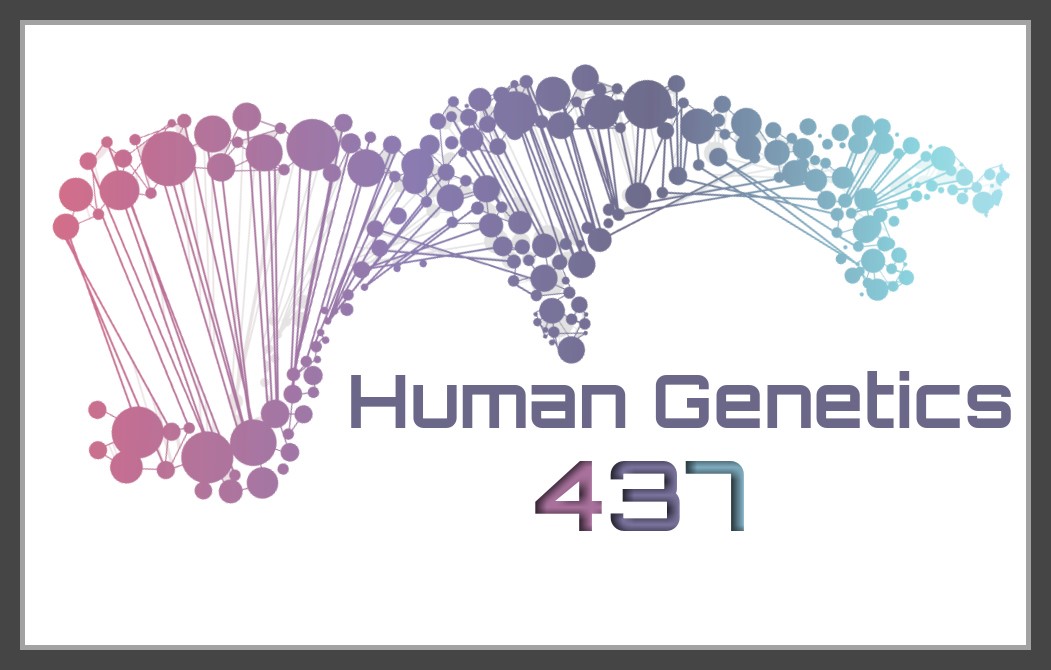 GIRLS TEAM:
Ghaida Alsanad
Munira Alhadlg
Batoul Alruhaimi
Dimah Alaraifi
Arjuwana Alaqeel
BOYS TEAM:
Abdullah Alzahrani
Abdulaziz Aljohani
Adel Alzahrani
 Hamdan Aldossri 
Khaled Aldosari
نسعدُ باستقبالِ اقتراحاتكم و ملاحظاتكم على البريد الإلكتروني:
GeneticsTeam437@gmail.com